Роль создания ситуаций успеха в практической деятельности педагогов.
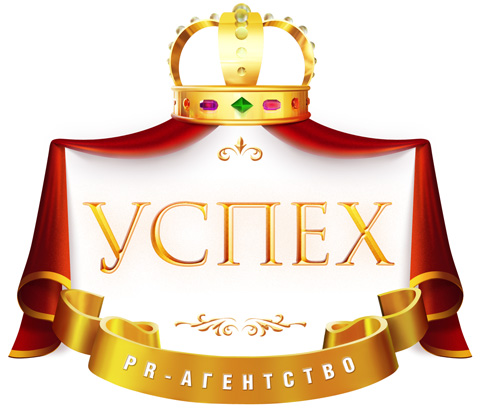 Педагог организатор  Попова Е.В.
ГОУ НПО «ПУ-10»
2011г.
Научить человека быть счастливым — нельзя, но воспитать его так, чтобы он был счастливым, можно.
www.themegallery.com
Company Logo
Так почему же  он теряет интерес к учебе ?
Виновата ли в этом школа и ее методы обучения? 
Какую роль при этом играет педагог? 
Может ли мастер сформировать интерес у учащихся к учебному процессу и при помощи чего?
www.themegallery.com
Company Logo
Константина  Дмитриевича Ушинский  (1824-1870)
: « Умственный труд ученика, успехи и неудачи  в учении – это его духовная жизнь, его внутренний мир, игнорирование  которого может привести к печальным результатам. Ребенок не только  узнает  что-то , усваивает материал  ,  но  и  переживает  свой  труд,  высказывает  личное отношение к тому , что ему удается и не удается »
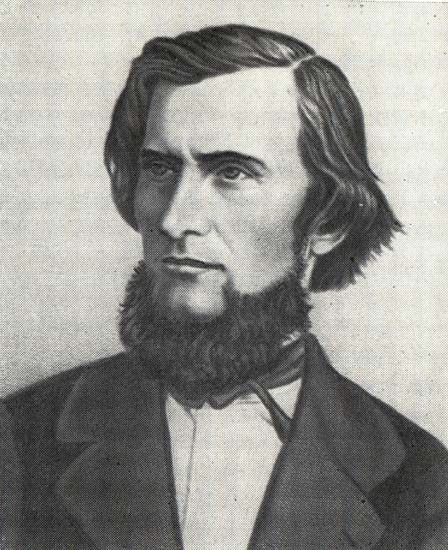 www.themegallery.com
Company Logo
Первая заповедь воспитания
К.Д.Ушинский считал: необходимо дать детям радость труда, успеха в учении, пробудить в их сердцах чувство гордости и собственного достоинства за свои достижения.
www.themegallery.com
Company Logo
Создание ситуации успеха – одно из условий гуманизации процесса обучения. 
Готовит человека к выполнению различных социальных ролей; 
 Формирует способность менять самого себя и свое бытие.
www.themegallery.com
Company Logo
Две социальных функции:
Готовит человека к выполнению различных социальных ролей; 
 Формирует способность менять самого себя и свое бытие.
www.themegallery.com
Company Logo
Системой формальных и неформальных связей
Нужно чаще разговаривать с учеником, выбирая для этого темы интересные для него;
 Необходимо, стремиться быть откровенным и открытым постараться вселить силы в учащегося;
  Создания ситуаций  успеха,   для создания общей положительной морально-психологической атмосферы.
www.themegallery.com
Company Logo
Теоретические основы создания ситуаций успеха.
Успех в учении – единственный источник внутренних сил ребенка;
    
    Успех – понятие неоднозначное, сложное, имеет разную трактовку:
www.themegallery.com
Company Logo
Успех это…
С психологической точки зрения успех
Меняется
Формируются
Уровни самооценки, самоува-жения
Новые,  более  сильные  мотивы  деятель-ности
Пережива-ние состояния  радости,  удовлетворения
www.themegallery.com
Company Logo
С педагогической точки  зрения  успех  –  это  достижение  значительных результатов в деятельности, как отдельно взятой личности, так  и  коллектива в целом.
www.themegallery.com
Company Logo
Главный смысл деятельности учителя состоит в том, чтобы создать каждому воспитаннику ситуацию успеха:
ПОНЯТИЕ:
«Успех»
«Ситуация успеха».
радость достижения, осознать свои возможности, поверить в себя.
Ситуация – это сочетание условий, которые обеспечивают успех
www.themegallery.com
Company Logo
Технологические операции создания ситуаций успеха.
НАЗНАЧЕ-НИЕ
ОПЕРАЦИЯ
1
ПАРАДИГ-МА
«Мы все пробуем и ищем, только так может что-то получиться».
«Люди учатся на своих ошибках и находят другие способы решения».
«Контрольная работа довольно легкая, этот материал мы с вами проходили».
Помогает преодолеть неуверенность в собственных силах, робость, боязнь самого дела и оценки окружающих.
Снятие страха
www.themegallery.com
Company Logo
Технологические операции создания ситуаций успеха.
НАЗНАЧЕ-НИЕ
ОПЕРАЦИЯ
2
ПАРАДИГ-МА
. Авансирование успешного результата
«У вас обязательно получиться..»
«Я даже не сомневаюсь в успешном результате»
Помогает педагогу  выразить свою твердую убежденность в том, что обучающийся обязательно справиться с поставленной задачей.
www.themegallery.com
Технологические операции создания ситуаций успеха.
НАЗНАЧЕ-НИЕ
ОПЕРАЦИЯ
3
ПАРАДИГ-МА
.
«Возможно, лучше всего начать с…..»
«Выполняя работу, не забудьте о…..»
Помогает ребенку избежать поражения.
Достигается путем намека, пожелания.
. Скрытое инструктирование ребенка в способах и формах совершения деятельности
www.themegallery.com
Технологические операции создания ситуаций успеха.
НАЗНАЧЕ-НИЕ
ОПЕРАЦИЯ
4
ПАРАДИГ-МА
Показывает ребенку ради чего, ради кого совершается эта деятельность, кому будет хорошо после выполнения.
«Без твоей помощи твоим товарищам не справиться…»
Внесение мотива
www.themegallery.com
Технологические операции создания ситуаций успеха.
НАЗНАЧЕ-НИЕ
ОПЕРАЦИЯ
5
ПАРАДИГ-МА
«Только ты и мог бы….»
«Только тебе я и могу доверить…»
«Ни к кому, кроме тебя, я не могу обратиться с этой просьбой…»
Обозначает важность усилий ребенка в предстоящей или совершаемой деятельности
Персональная исключитель-ность .
www.themegallery.com
Технологические операции создания ситуаций успеха.
НАЗНАЧЕ-НИЕ
ОПЕРАЦИЯ
6
ПАРАДИГ-МА
Мобилизация активности или педагогическое внушение.
Побуждает к выполнению конкретных действий.
«Нам уже не терпится начать работу…»
«Так хочется поскорее увидеть…»
www.themegallery.com
Технологические операции создания ситуаций успеха.
НАЗНАЧЕ-НИЕ
ОПЕРАЦИЯ
7
ПАРАДИГ-МА
«Тебе особенно удалось то объяснение».
«Больше всего мне в твоей работе понравилось…»
«Наивысшей похвалы заслуживает эта часть твоей работы».
Помогает эмоционально пережить успех не результата в целом, а  какой-то его отдельной детали.
Высокая оценка детали
www.themegallery.com
Ситуация успеха особенно важна в работе с детьми,  поведение которых осложнено целым рядом внешних и внутренних причин,  поскольку позволяет снять у них агрессию, преодолеть  изолированность и пассивность, а самое главное позволяет себя чувствовать уверенным и значимым.
www.themegallery.com
Company Logo
Успехов в воспитании не только 
грамотных специалистов, 
 и сильных духом, уверенных в своих силах личностей.